RAVE MOBILE SAFETY
RAVE GUARDIAN MOBILE APP
Rave Guardian App features
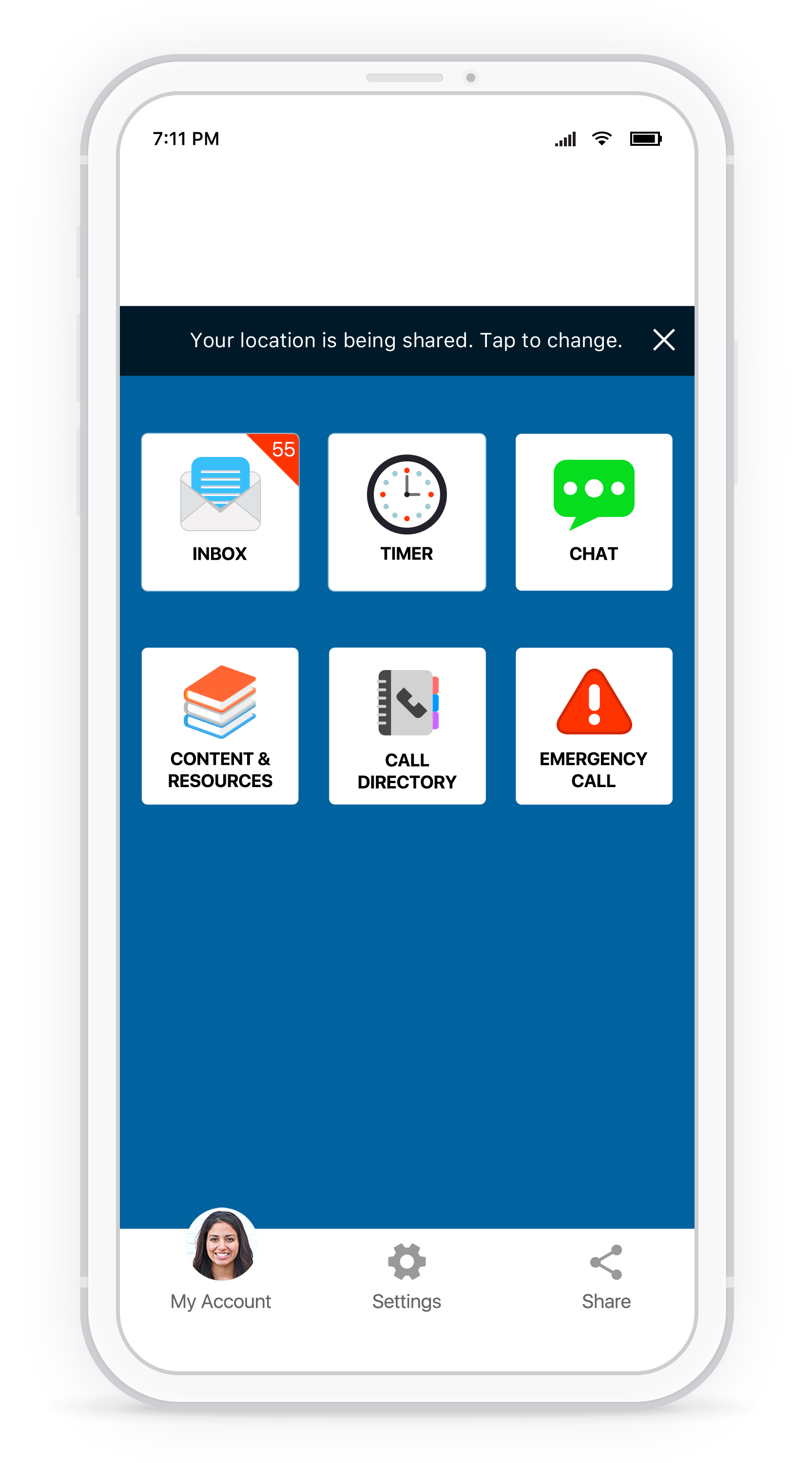 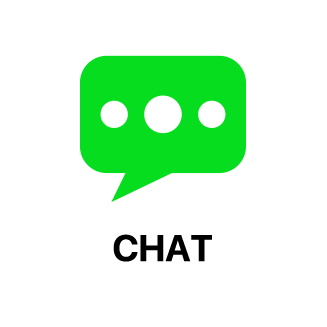 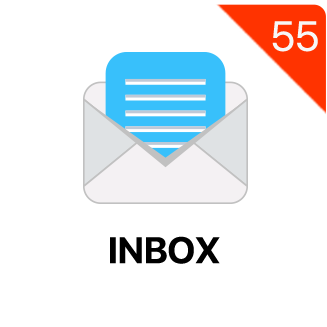 Inbox
Receive timely campus notifications and updates
Text Campus Police
Two-way communication with optional anonymous mode
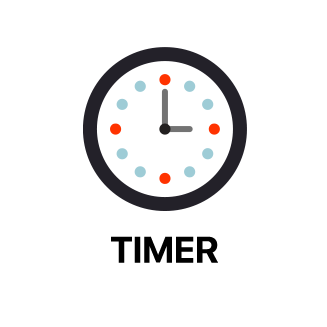 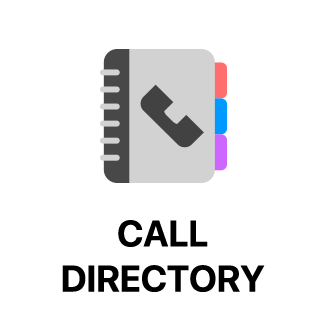 Safety Timer
Virtual campus safety escort
Campus Directory 
Contact information, hours of operation, address, and more
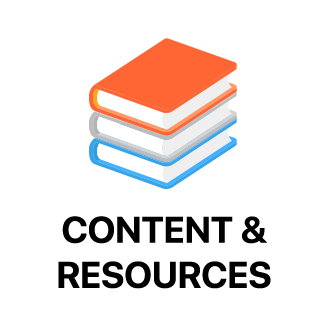 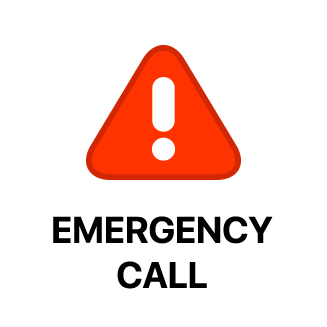 Campus Content
Important resources, documents, maps, etc.
Emergency Call
One-click emergency dial
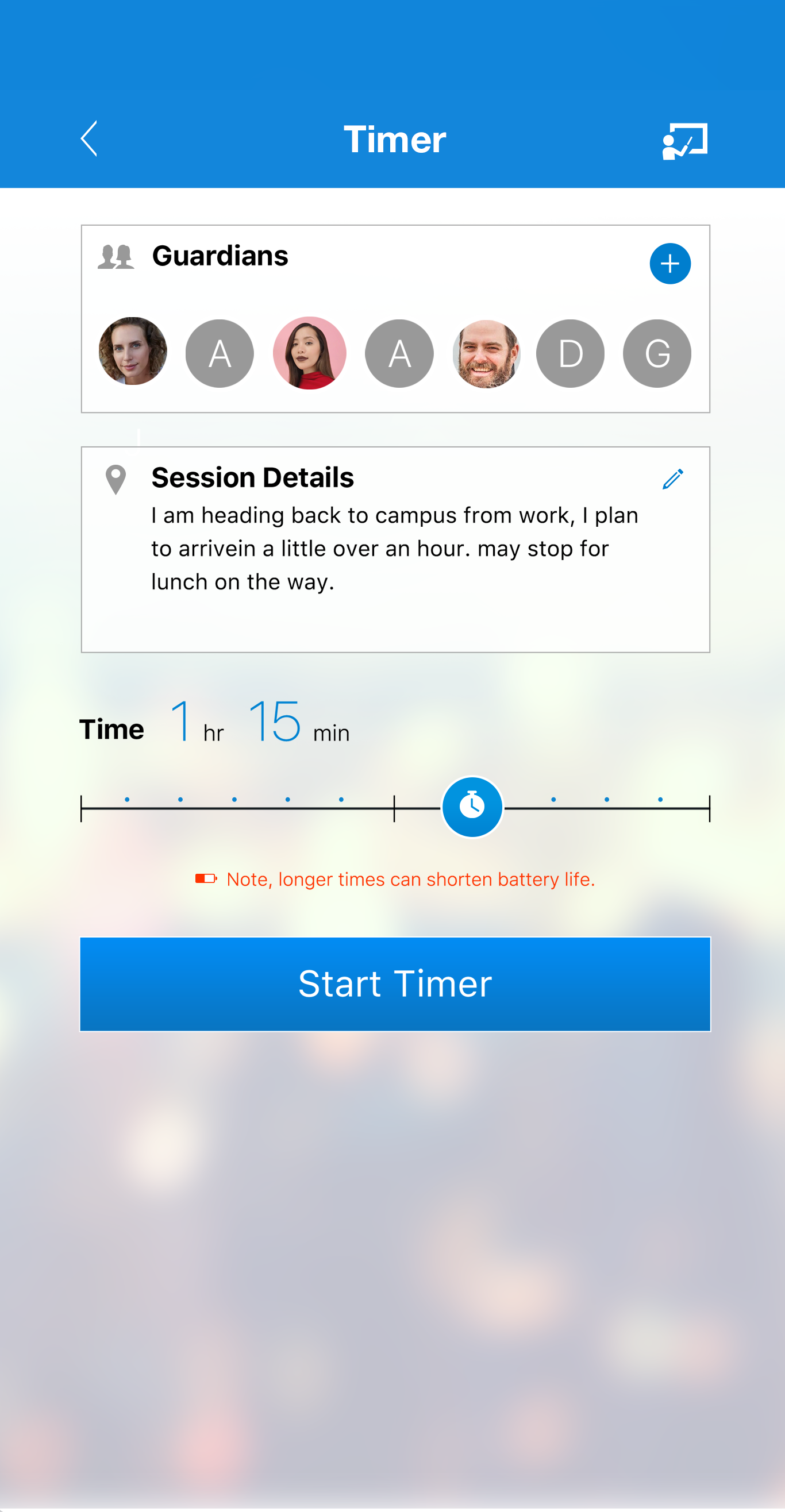 Never Walk Alone
Added layer of safety on-campus & off-campus
Off-Campus Housing, Spring Break, Study Abroad
Activate the Safety Timer and choose friends and family to watch over you during your walk 
Campus Safety officials act as your virtual Guardians and will be alerted if you don’t reach your destination
Two-way communication with campus safety
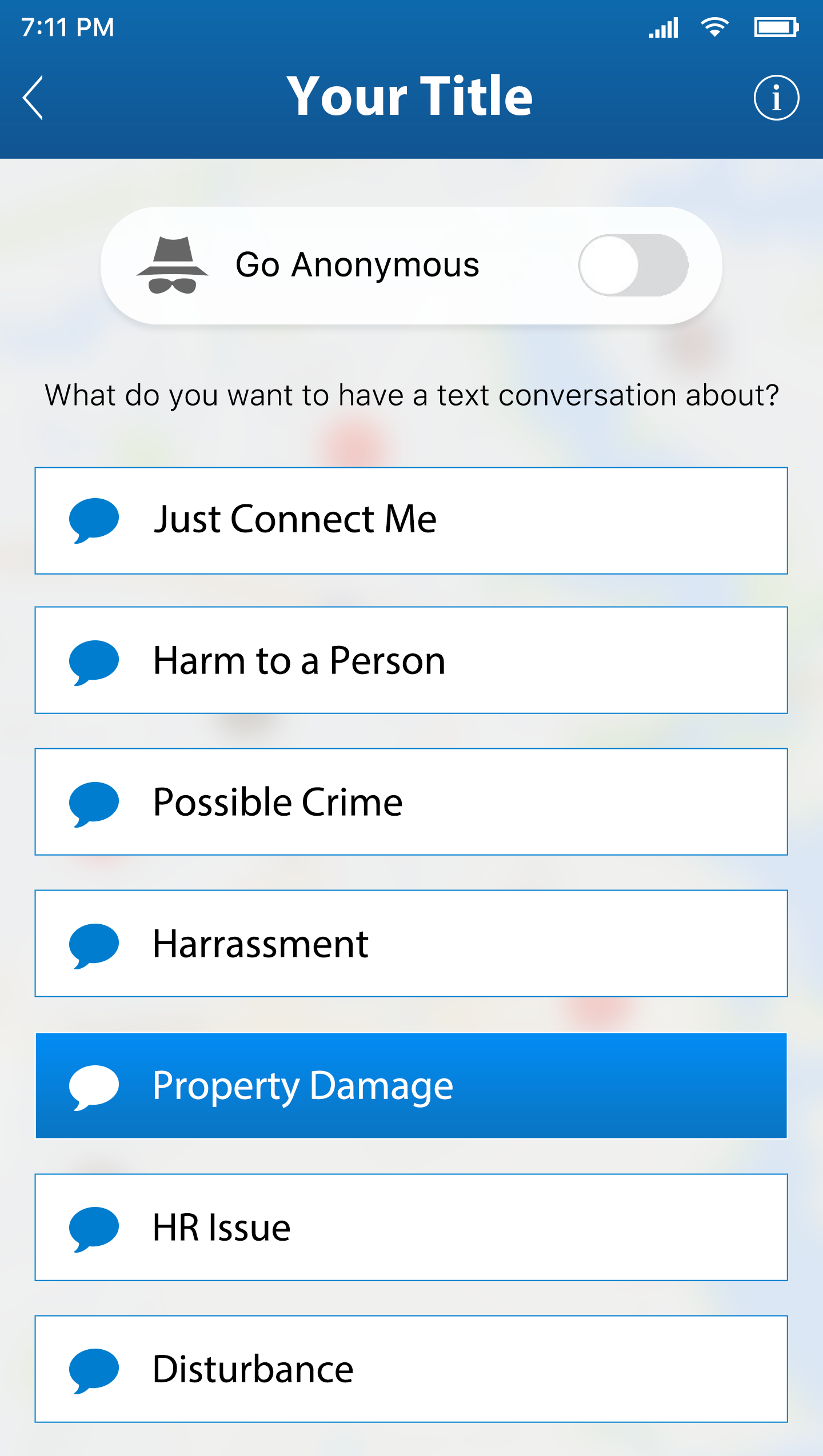 Engage in two-way communication with campus safety officials on the following issues:
Just Connect Me (General)
Possible Crime
Harassment
Disturbance
Harm to a Person (including mental health emergencies)
Submit conversations anonymously
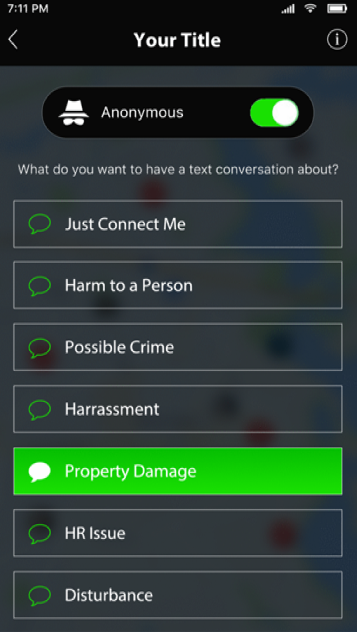 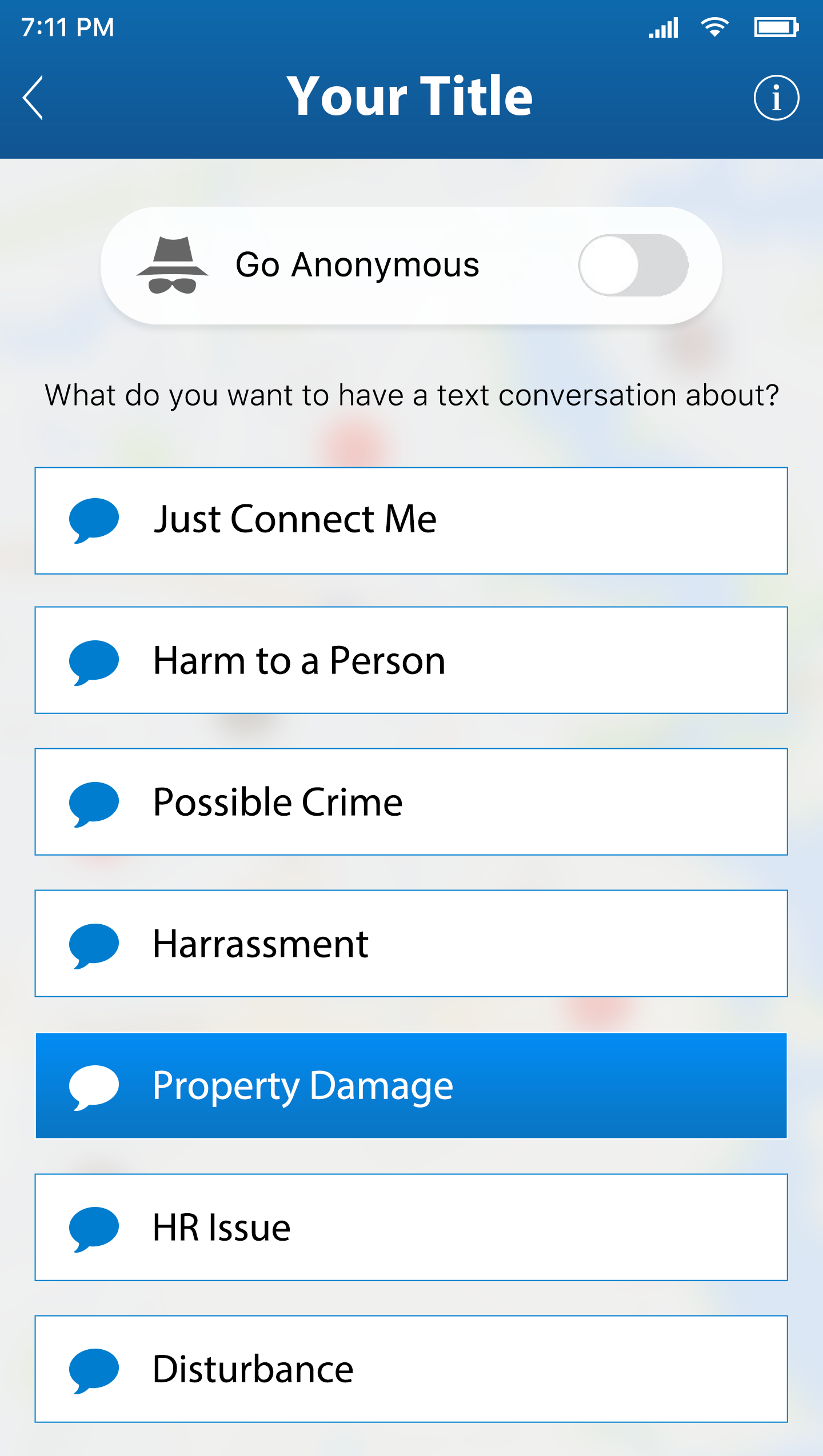 Instant location sharing & STREAMING
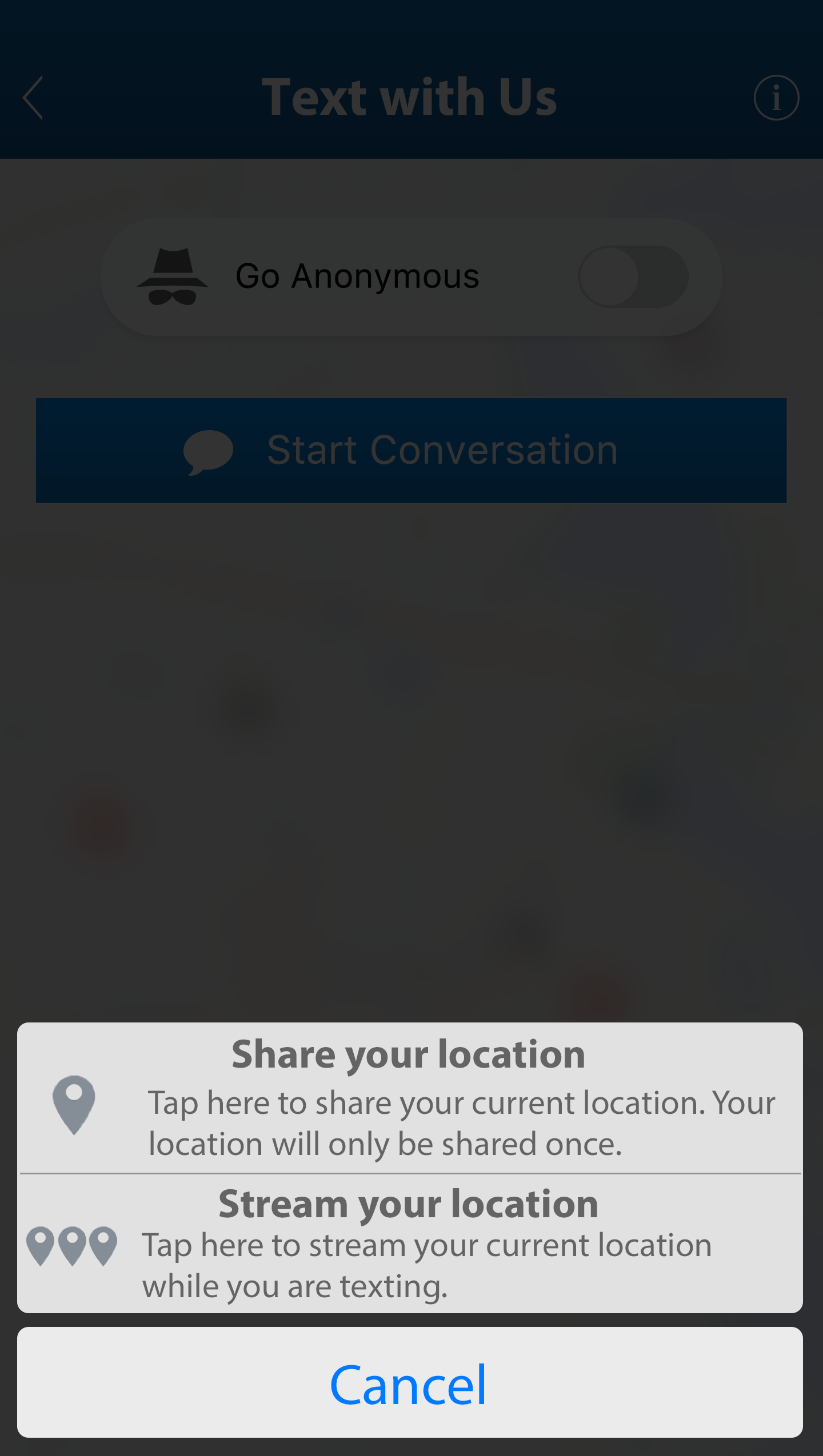 With one click, you can share or your location for a faster response – even while in anonymous mode
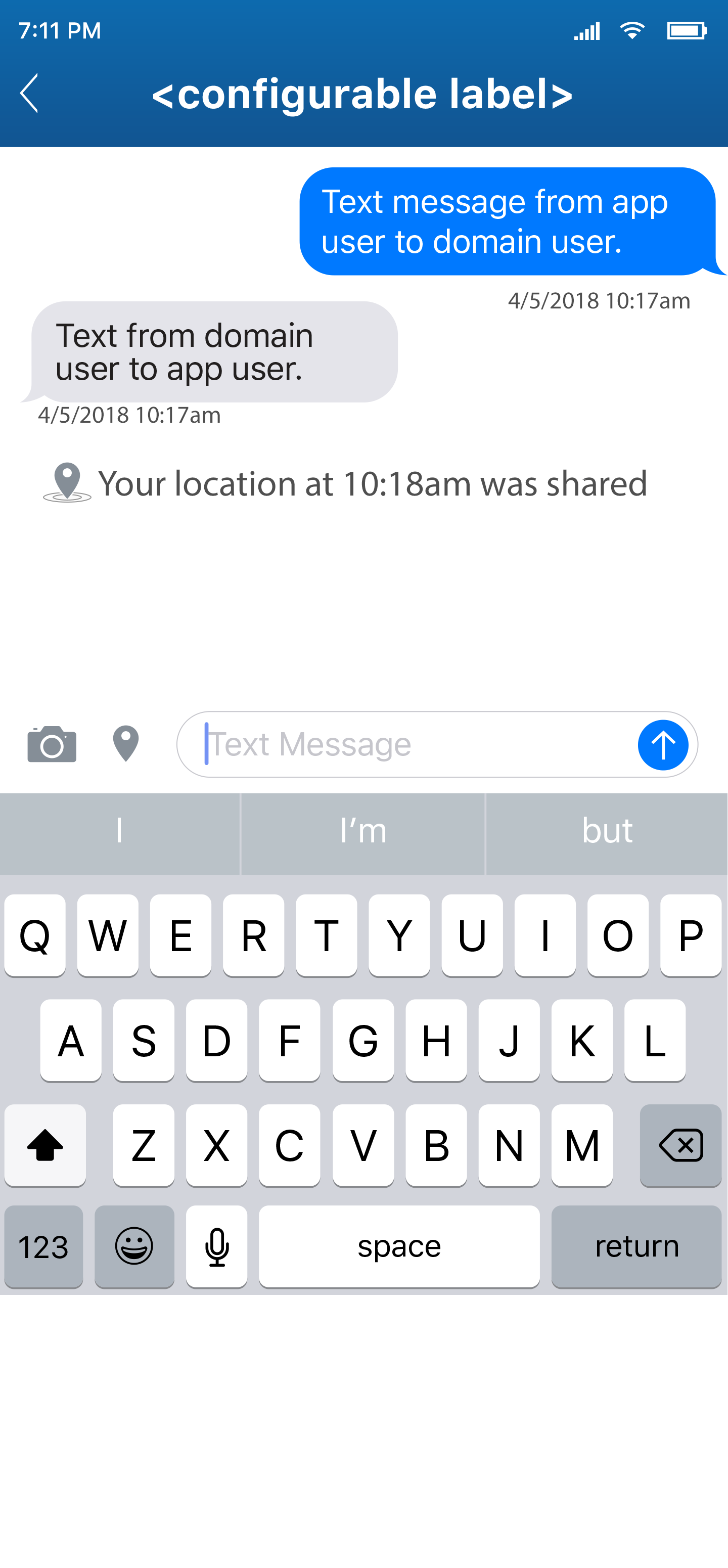 Stay connected with the call directory
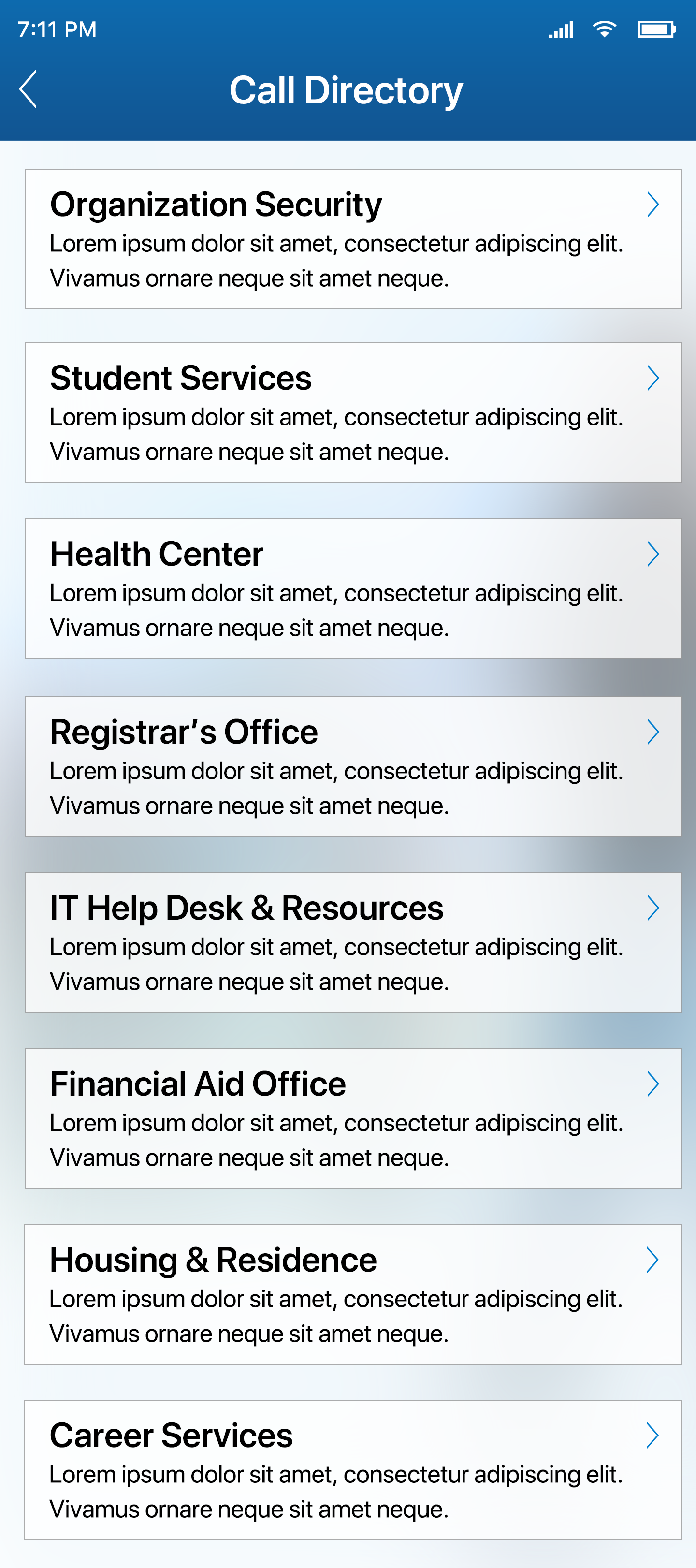 Use the Call Directory feature to access the contact information, hours of operation, location and more of offices and departments across campus
Included in the Call Directory:
Insert office/department name 
Insert office/department name
Insert office/department name
Important campus resources
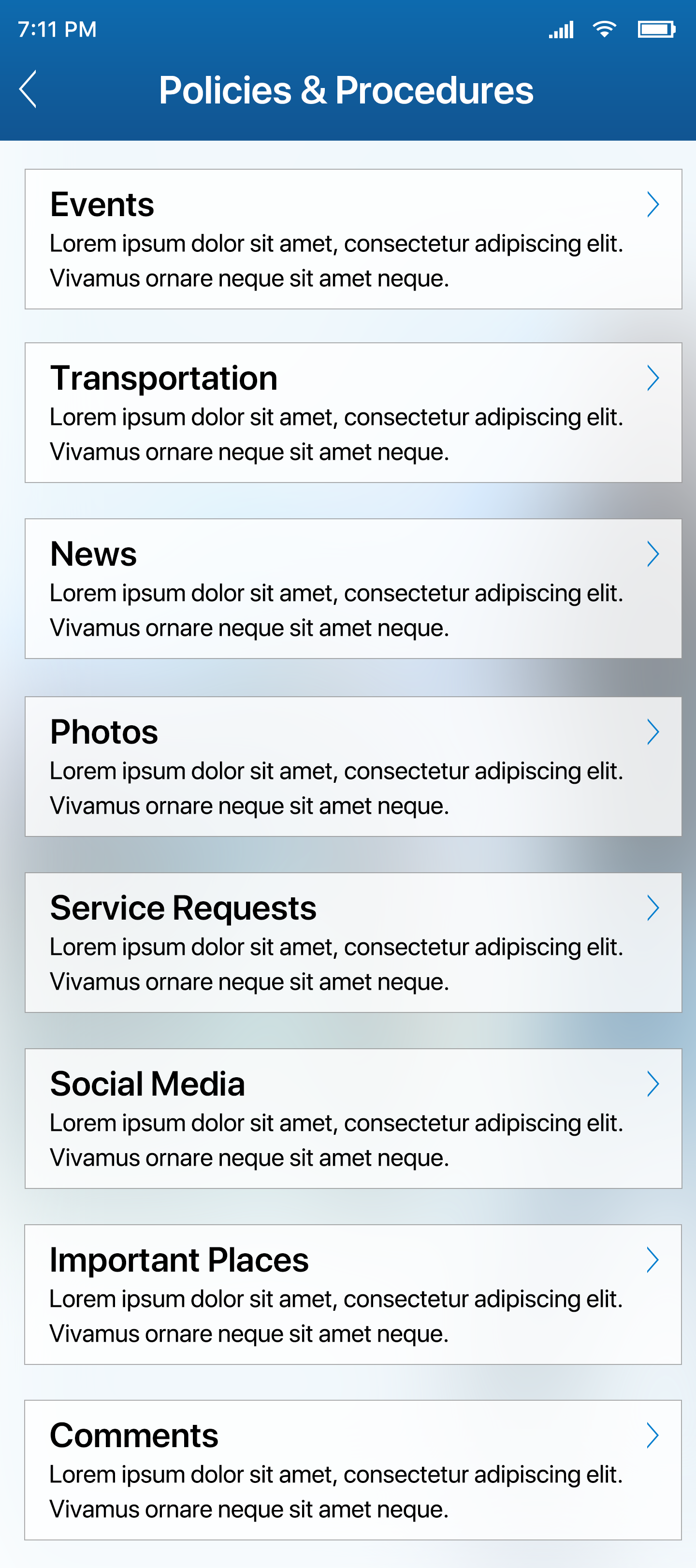 Access campus information you need to know: 
Emergency response plans and safety procedures 
Class schedule and academic calendar 
Financial aid forms
Campus shuttle/bus schedule
Help is always 1-click away
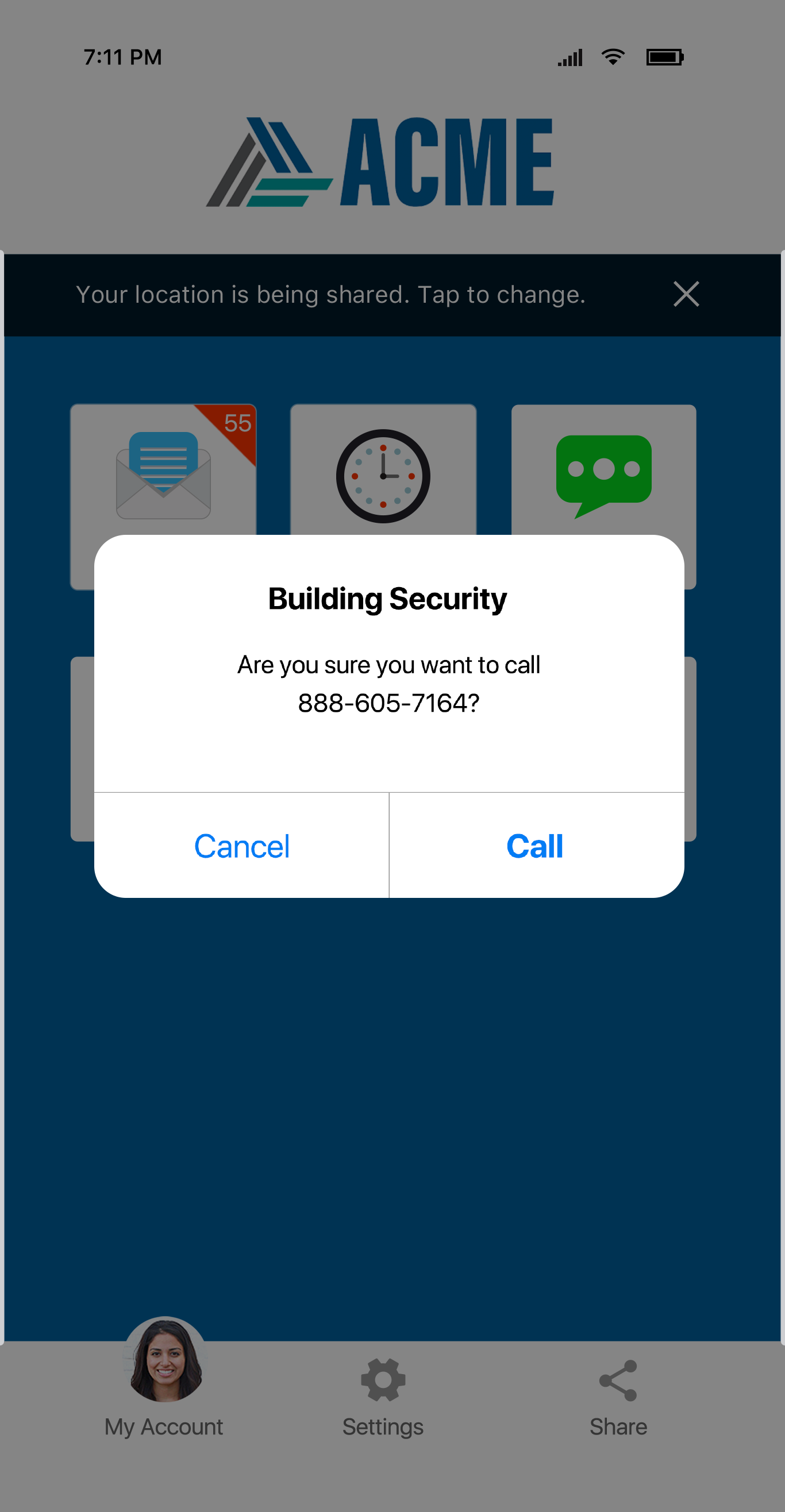 Use the pre-programmed emergency call button if you need help during an emergency
Connect with campus safety officials with just one click
A confirmation screen (left) ensures you do not dial the emergency line accidently
Get started today
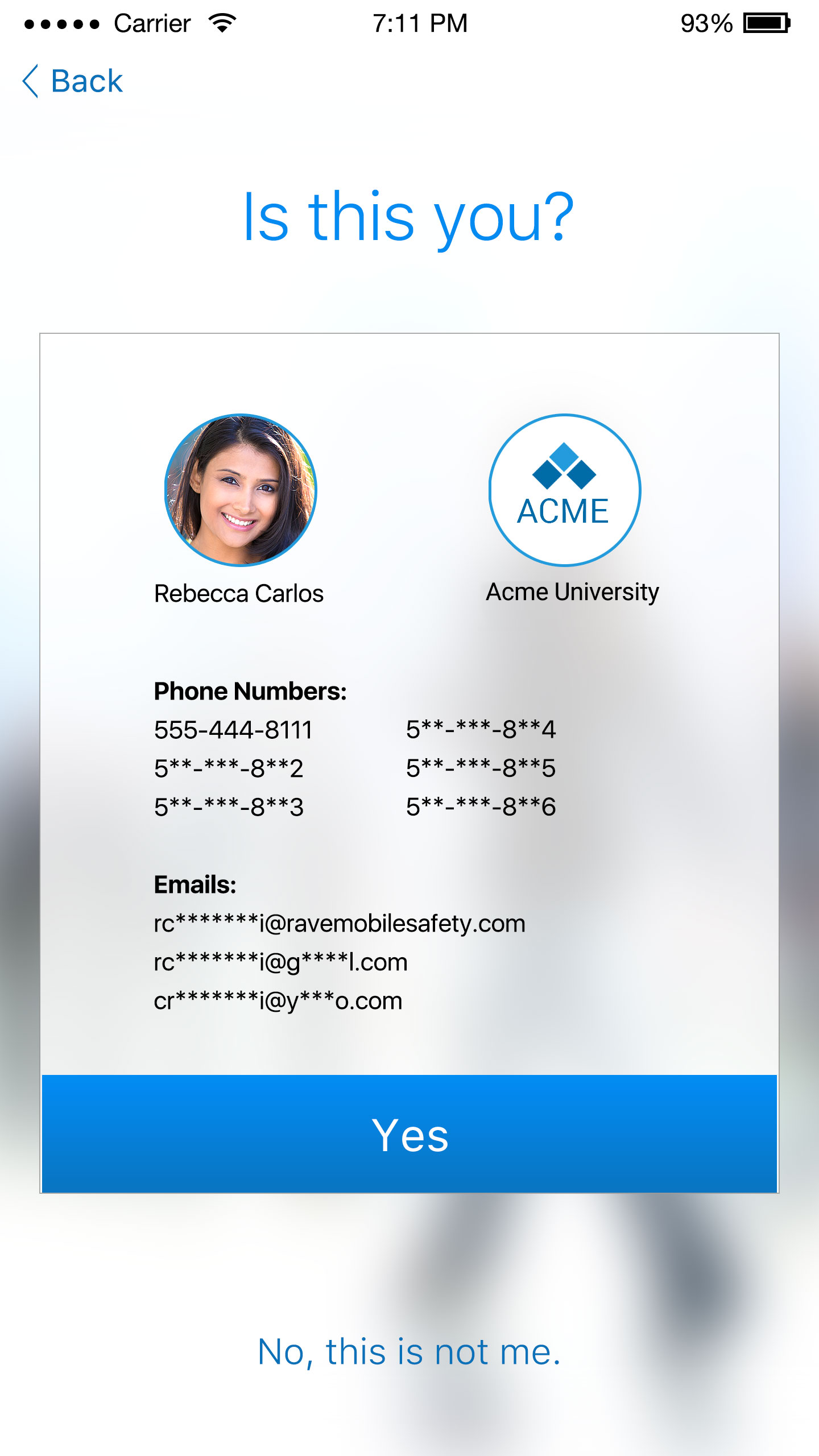 Signing up is a quick and simple 2-step process
Download the Rave Guardian Mobile App from the Apple Store or Google Play
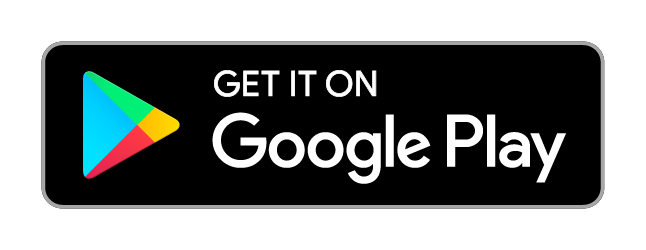 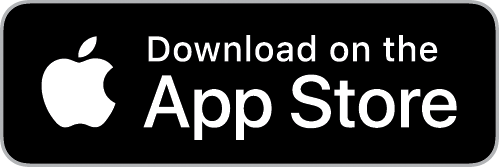 Thank you.